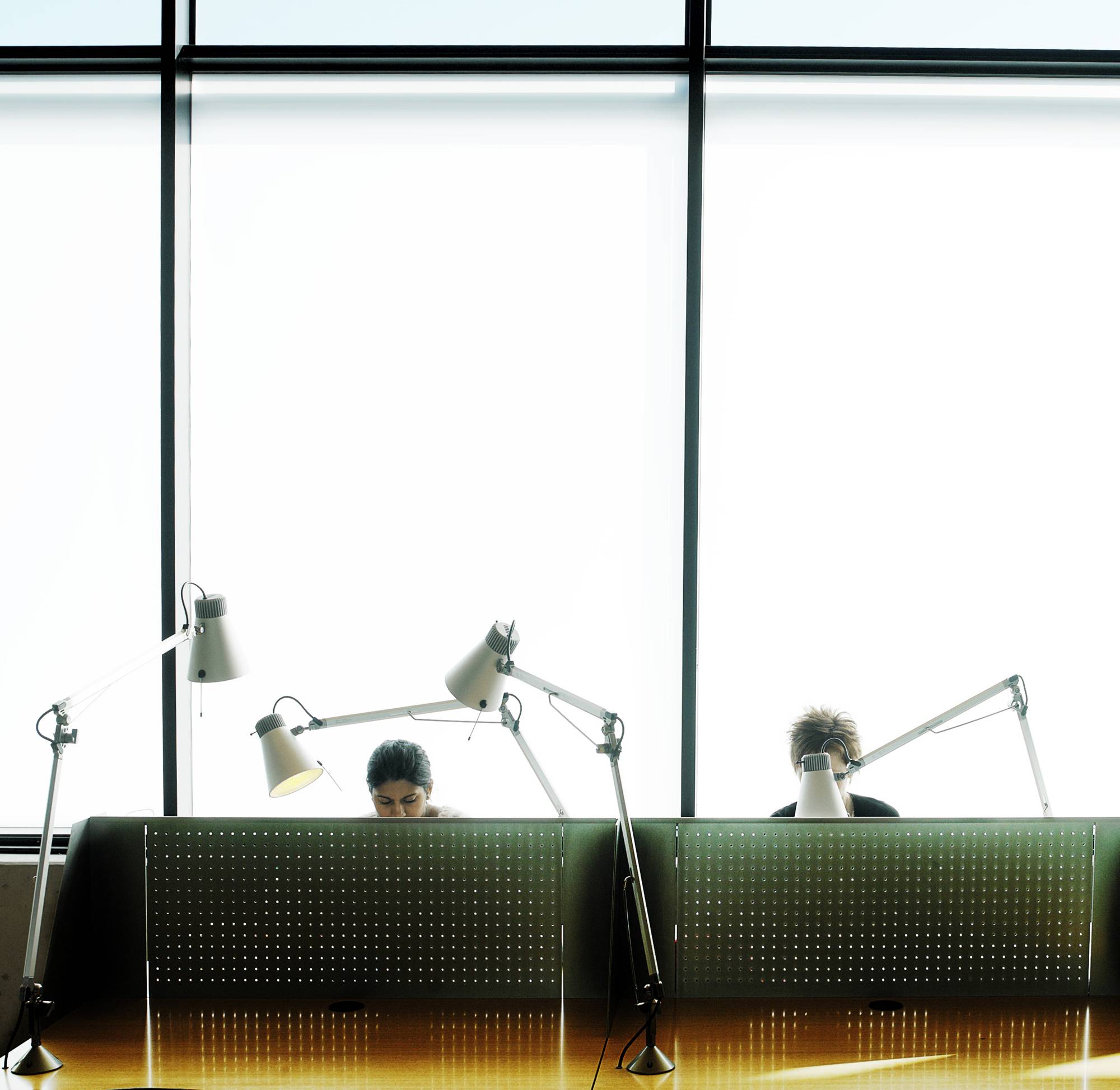 Nyt SISIT-sporetIntegrationsplatformenProjektledernetværket 9. maj 2025, Poul Basse
09-05-2025
Migrering
Integrationsplatform
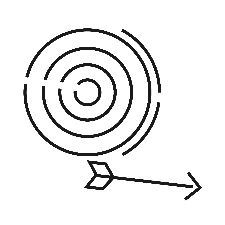 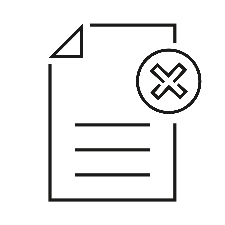 Tilpasning lokale systemer
Test
Tekniske implementering
Sikkerhed
09-05-2025
2
Integrationsplatform
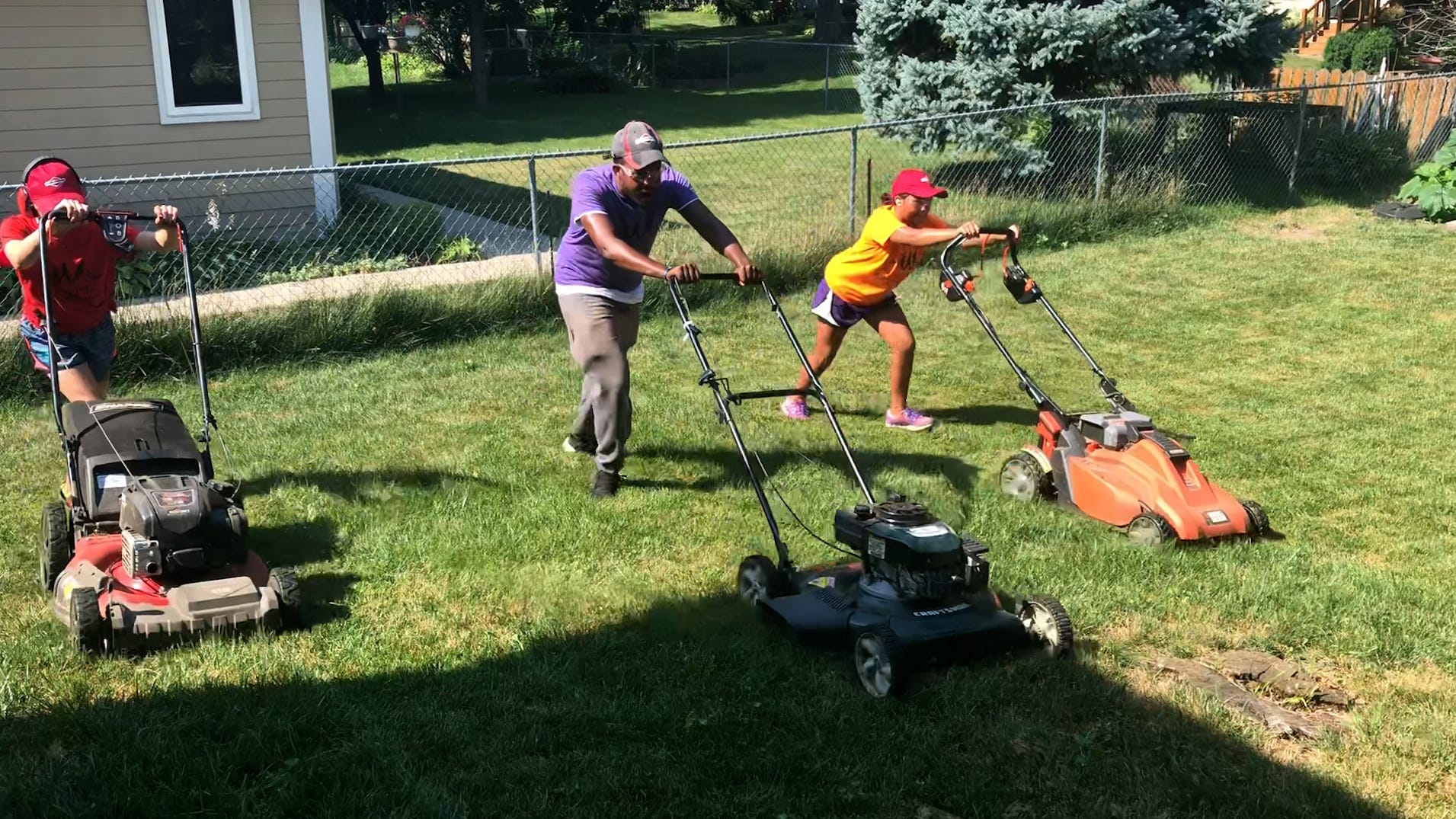 09-05-2025
3
Hvad er en integrationsplatform
En integrationsplatform er en softwareløsning, der gør det nemt at forbinde forskellige systemer, applikationer og databaser, så de kan udveksle data og arbejde sammen. 
Den fungerer som et bindeled, der automatiserer og styrer dataflowet.
Giver overblik og sikre rettigheder til data.
Formålet er at undgå genbruge data i flere systemer, forbedre datakvalitet og forbedre hastigheden hvormed data udveksles mellem systemer, så systemerne altid har de nyeste oplysninger.
Elementer
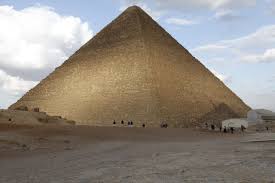 SDU Azure platform
Azure Integrationsplatform
Udstille data i integrations-
Platformen fra fx STADS
Integration der udveksler data
med systemer
Kaotisk.Ny praksisVi handler og prøver…med hjælpe fra konsulenter, som kan gøre det kompliceret
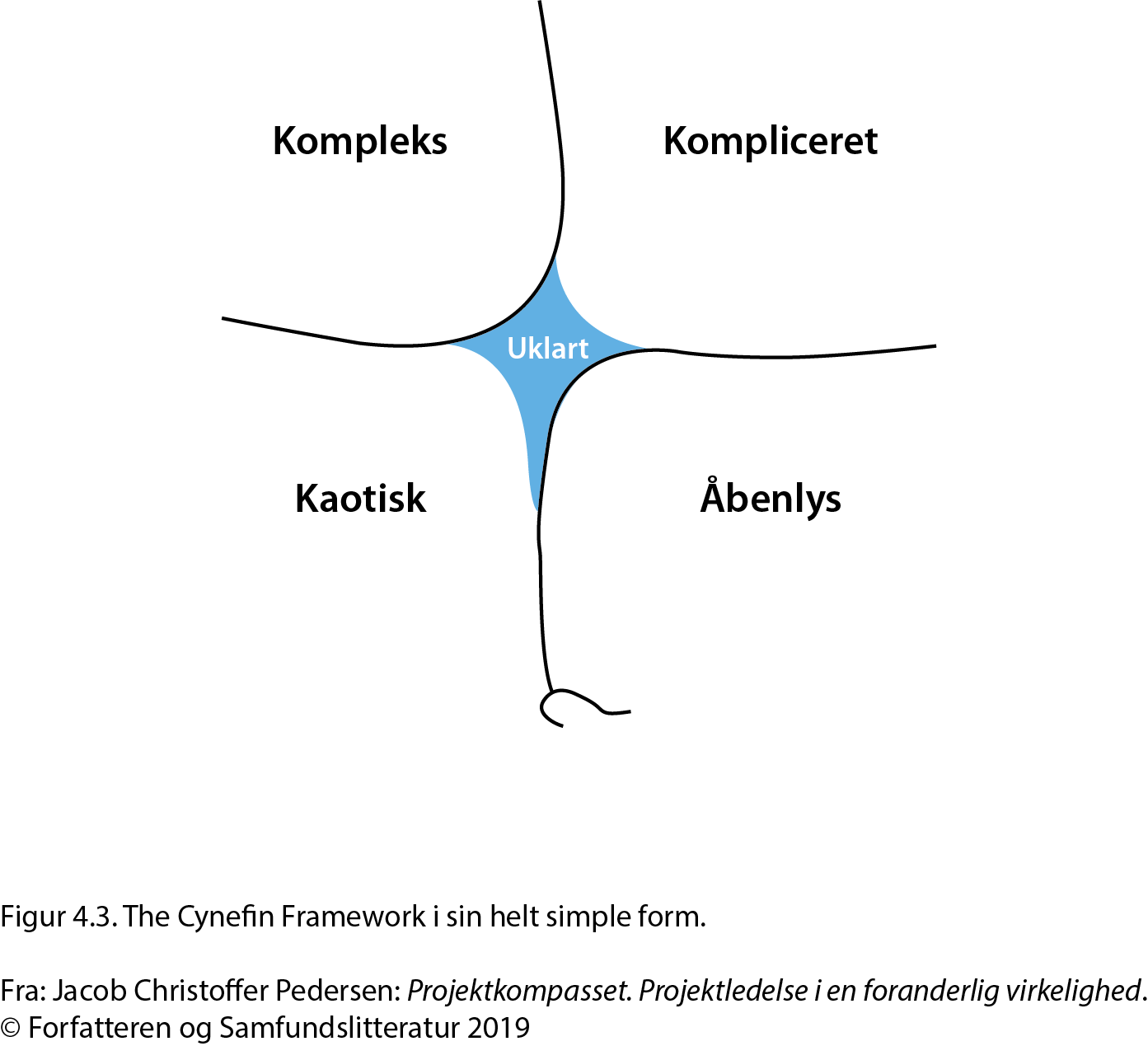 09-05-2025
6
Integrationer i dag
09-05-2025
7
Integrationer i fremtiden
09-05-2025
8
Hvorfor!
9
09-05-2025
Løskobling af STADS som forberedelse til nyt SIS
1. Etableringaf integrationsplatform
Skift til nyt SIS
3. Tilpasning af integrationer
2. Udstille STADS data
Integrationsplatform
Integrationsplatform
Workzone
SIS
Workzone
Workzone
Optag
Optag
Optag
Stads
Stads
Stads
Itslearning
Itslearning
itslearning
DE
DE
DE
Idag
Mellemtrin
TO-BE
2028
2025-2028
09-05-2025
10
FAQ
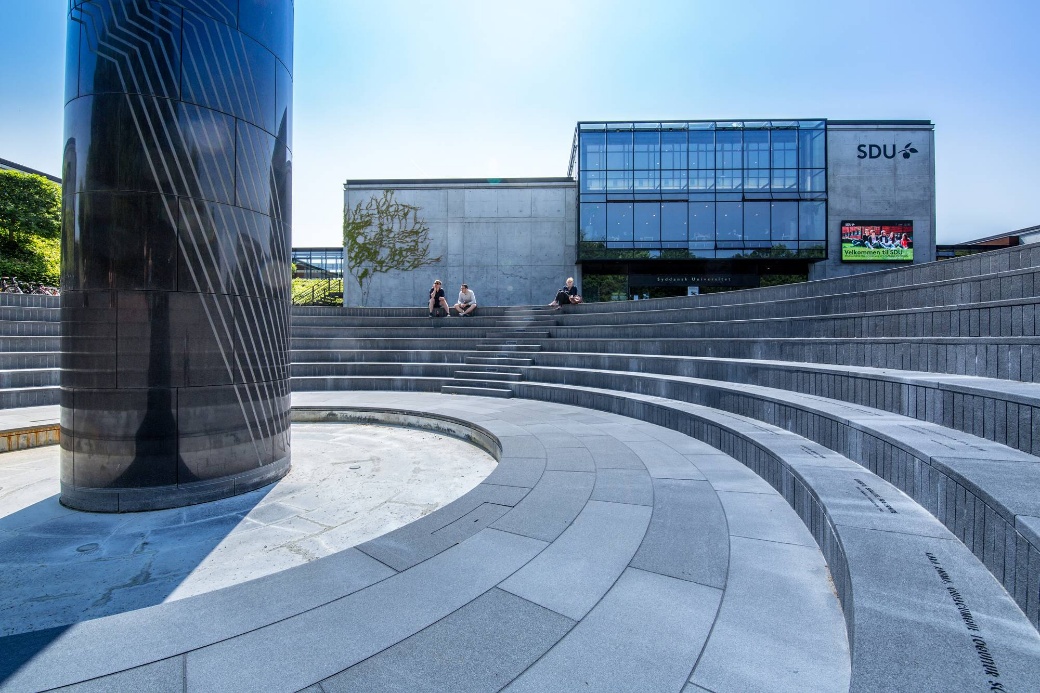 Ligger der data i integrationsplatformen?
Nej, ikke umiddelbart, måske midlertidigt

Hvilken teknologi er den?
Microsoft Azure, men sammensat af mange komponenter

Er Microsoft et problem nu?
Ikke lige nu, men vi har vores øjne åben for geopolitiken

Har andre universiteter også Azure
Nogen har, andre har andre løsninger, vores er skræddersyet til os

Kunne man have valgt en anden teknologi?
Ja, sammen med Devoteam valgte SDU Azure, da den passer bedst til SDU’s behov
09-05-2025
11
Hvad betyder det for dig?
Du får data fra integrationsplatformen, ikke det enkelte system.
I første omgang er data til nyt SIS i fokus
Hurtigere opdateringer
Højere kvalitet
Data udstilles i integrationsplatformen udfra informationsmodellen (slides senere)
Fx:
Udbudte fag (inkl forskellige oplysninger)
Studerende
Studier
Der er stadig, en der skal give adgang til data (vi har stadig GDPR;-))!
Man udveksler primært via api’er med integrationsplatformen (klassisk udvikling).
Man kan ikke fra fx Excel slå op i integrationsplatformen.
Vi kommer også til at kigge på om ikke der er muligheder for at koble Power mod integrationsplatformen.
Vi kommer til at opleve muligheder, vi ikke har set endnu.
09-05-2025
12
https://informationsmodeller.sdu.dk/dkuni/
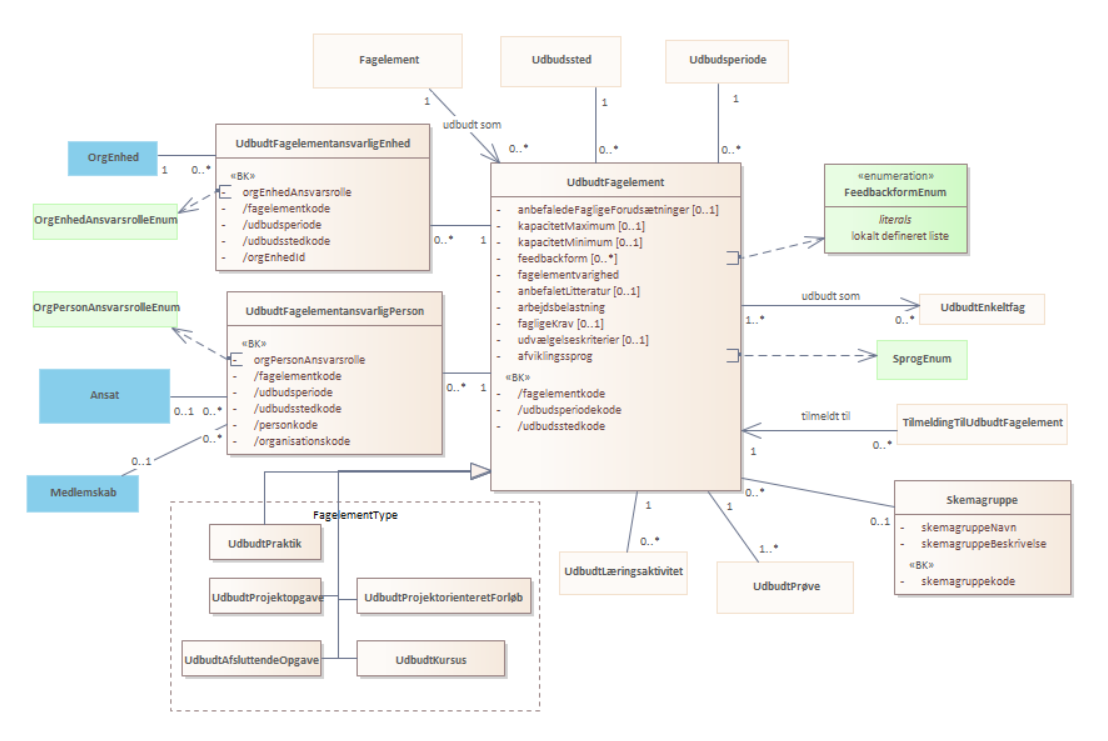 Uddrag
09-05-2025
14
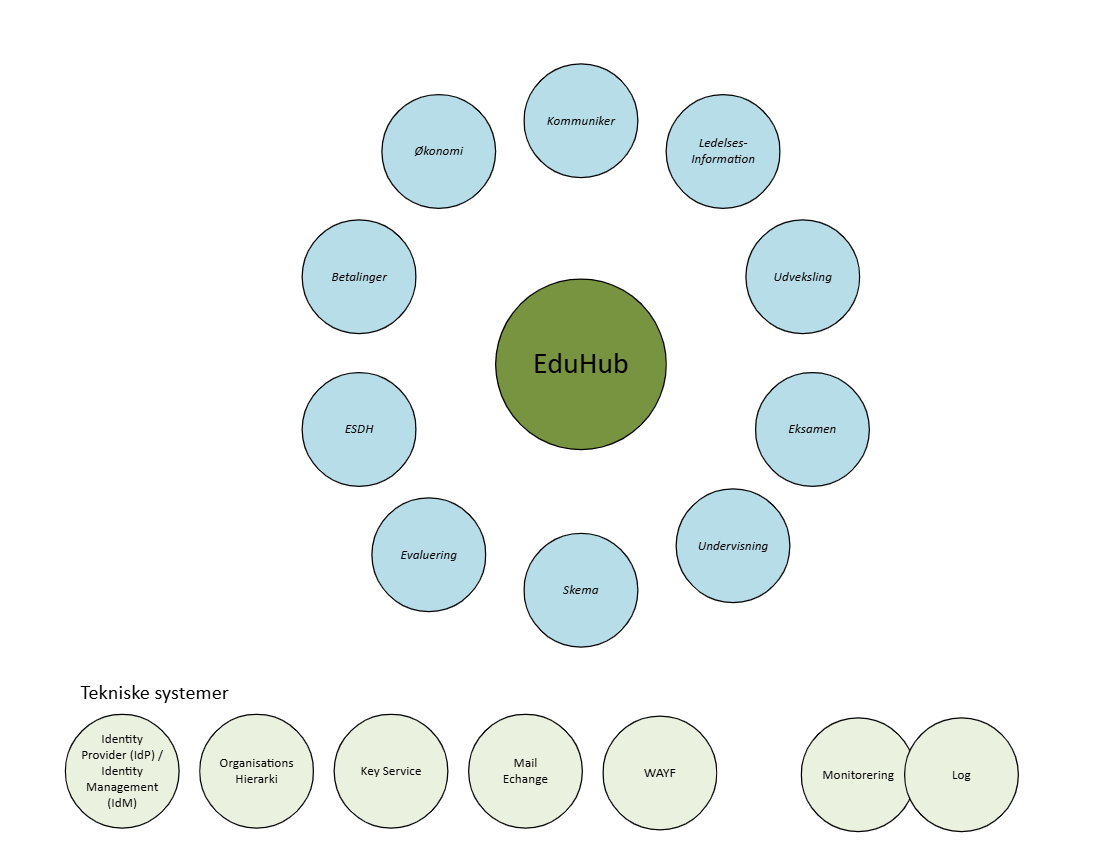 Hvilke områder berøre nyt SIS
15
Uddrag af systemer
16
Status maj ’25 på Design og udvikling
09-05-2025